TAP Lab at TCNJ
Are you interested in…
…working on a wide variety of projects?
…gaining hands-on experience with data collection, entry, analysis, and employing psychological measures?
…petting dogs?
Then this could be the lab for you!
2
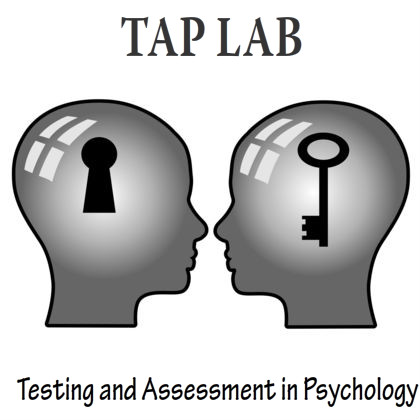 Who are we?
3
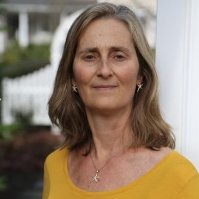 Dr. Jean Kirnan
Specialization: Industrial and Organizational
Research focus: assessment and ethics 
Registered therapy dog handler
4
Bob
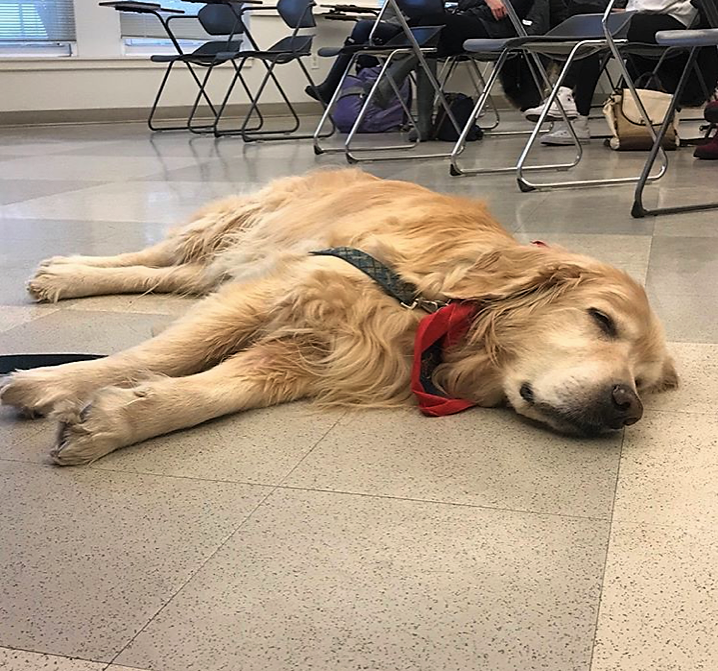 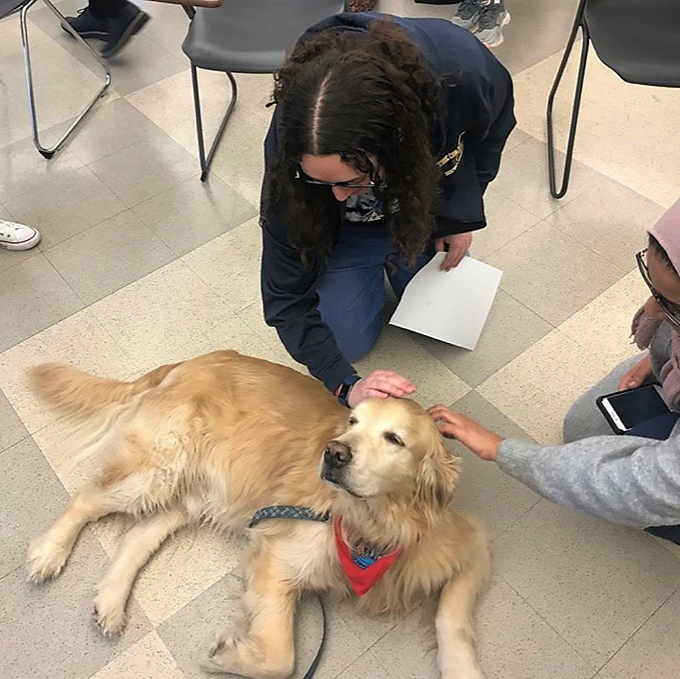 5
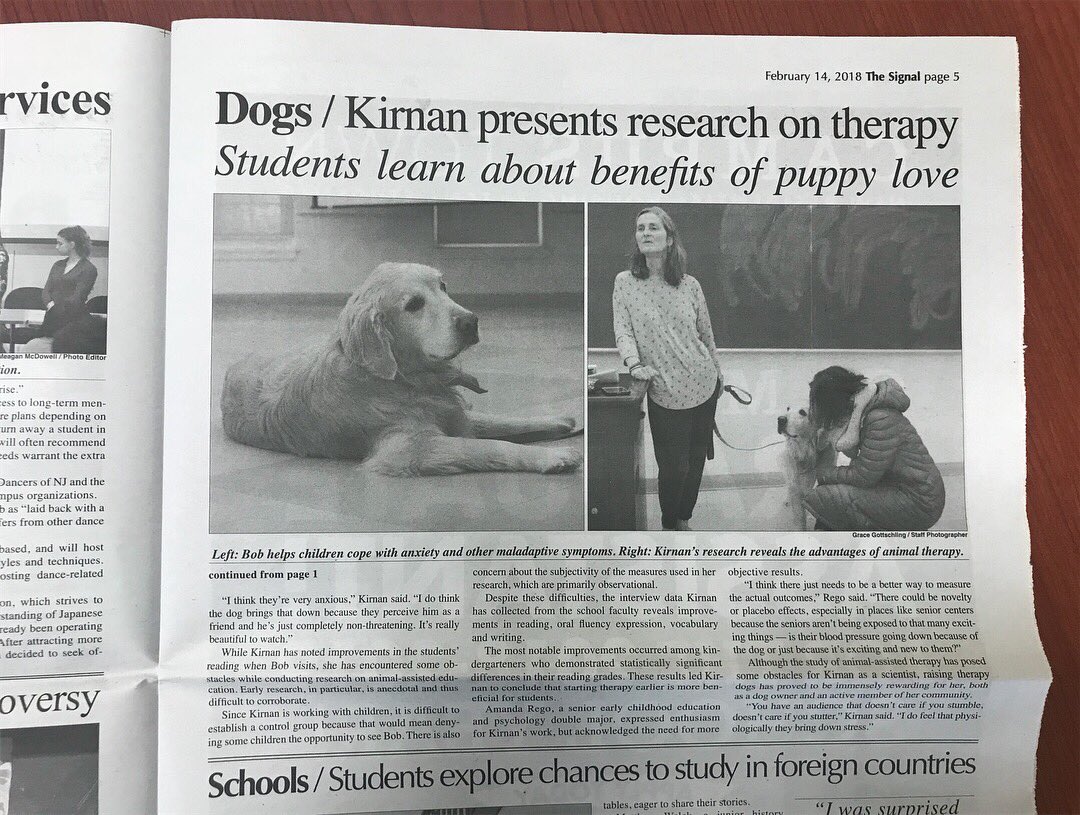 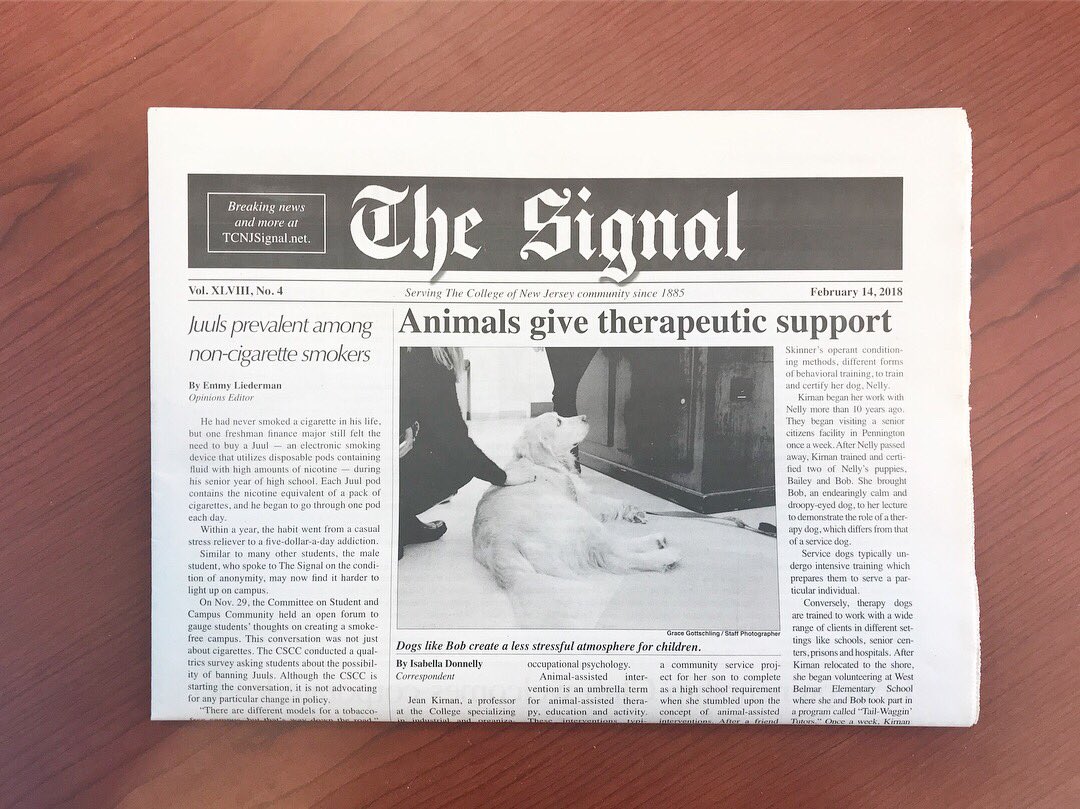 We’re in the paper!
6
Current Projects
Predictors of Academic Success of Students (PASS)
Predictor of first-year college success
Personality, Perception, and Judgment
Relationship between personality traits and the way we see and respond to situations
Animal-Assisted Interventions
Analyzing archived data from dog-assisted literacy program
Investigation of other AAI sites
7
How can you join?
Complete PSY 121
Recommended PSY 203
Majors, minors, and double-majors all welcome!
8
Thanks!
Any questions?
You can also contact Dr. K at jkirnan@tcnj.edu
9